Учебно-исследовательская и  Проектная деятельность, как одно из важнейших средств повышения мотивации и эффективности учебной деятельности
Учитель английского языка МКОУ «Цветочненская СШ»
Джепарова Л.Э.
Изменения, произошедшие в системе образования за последние годы, привели к переосмыслению методов и технологий обучения иностранным языкам. В рамках внедрения Федерального государственного образовательного стандарта нового поколения, следует отметить, что новый стандарт нацелен на реализацию личностно-ориентированного, деятельностного и компетентностного подходов к обучению иностранному языку.
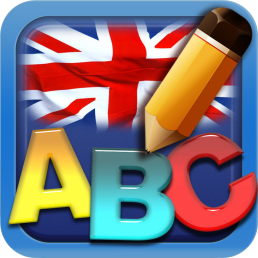 Место проектной деятельности в реализации ФГОС нового поколения: 1. Основное отличие нового Стандарта заключается в изменении результатов, которые мы должны получить на выходе (планируемые личностные, предметные и метапредметные результаты); 2. Инструментом достижения данных результатов являются универсальные учебные действия (программы формирования УУД);3. Основным подходом формирования УУД, согласно новым Стандартам, является системно-деятельностный подход;4. Одним из методов реализации данного подхода является проектная деятельность.
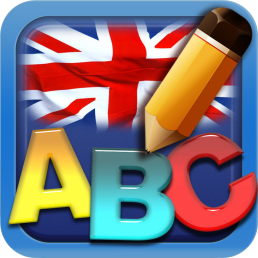 Целью учебно-исследовательской и проектной деятельности является понимание и применение учащимися знаний, умений и навыков, приобретенных при изучении определенных тем по предмету.
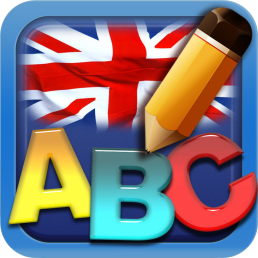 Задачи проектной деятельности в школе: • Обучение планированию (учащийся должен уметь четко определить цель, описать основные шаги по достижению поставленной цели, концентрироваться на достижении цели, на протяжении всей работы); • Формирование навыков сбора и обработки информации, материалов (учащийся должен уметь выбрать подходящую информацию и правильно ее использовать);
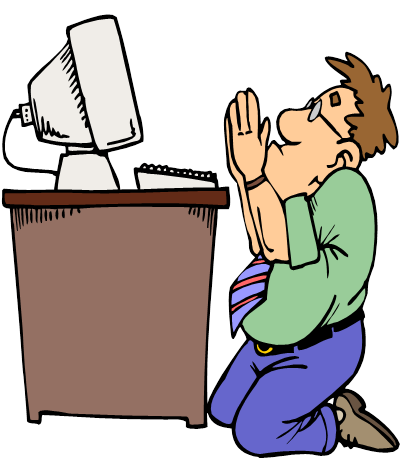 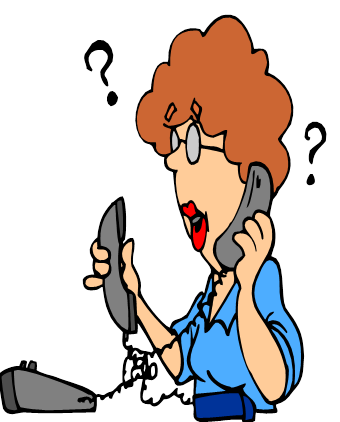 • Умение анализировать (креативность и критическое мышление); • Умение составлять письменный отчет (учащийся должен уметь составлять план работы, презентовать четко информацию, оформлять сноски, иметь понятие о библиографии); • Формирование позитивного отношения к работе (учащийся должен проявлять инициативу, энтузиазм, стараться выполнить работу в срок в соответствии с установленным планом и графиком работы).
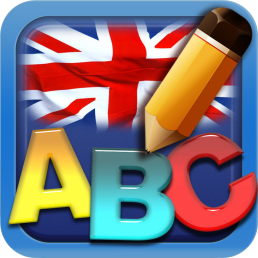 Этапы исполнения проекта:1. Подготовительный этап.Происходит определение цели, выявление проблемы, уточнение конечного результата, выбор рабочих групп, распределение ролей в команде, сбор информации.2. Основной этап (этап выполнения проекта).Учащиеся производят поиск необходимой информации, проводят исследования, синтезируют и анализируют идеи и оформляют проект.3. Заключительный этап (этап защиты).Подготовка и оформление доклада, объяснение полученных результатов, защита проекта.
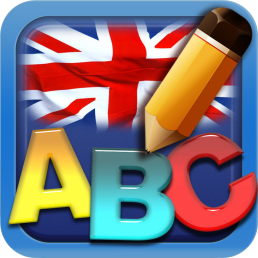 Через проектную исследовательскую деятельность у детей формируются следующие умения.1. Рефлексивные умения: • умение осмыслить задачу, для решения которой недостаточно знаний;• умение отвечать на вопрос: чему нужно научиться для решения поставленной задачи?2. Поисковые (исследовательские) умения: • умение самостоятельно изобретать способ действия, привлекая знания из различных областей;
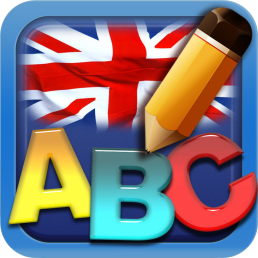 • умение самостоятельно найти недостающую информацию в информационном поле;• умение запросить недостающую информацию у эксперта (учителя, консультанта, специалиста);• умение находить несколько вариантов решения проблемы;• умение выдвигать гипотезы;• умение устанавливать причинно-следственные связи.
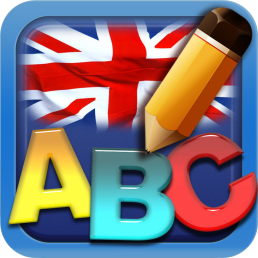 3. Навыки оценочной самостоятельности.• умение самостоятельно находить ошибки и исправлять их;• умение оценивать свою работу.4. Навыки работы в сотрудничестве: • умение коллективного планирования;• умение взаимодействовать с любым партнером;• умения взаимопомощи в группе в решении общих задач;• навыки делового партнерского общения;• умение находить и исправлять ошибки в работе других участников группы.
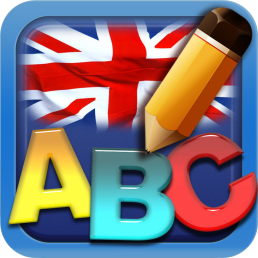 5. Коммуникативные умения: • умение инициировать учебное взаимодействие со взрослыми – вступать в диалог, задавать вопросы и т.д.;• умение вести дискуссию;• умение отстаивать свою точку зрения;• умение находить компромисс;• навыки интервьюирования, устного опроса и т.п.
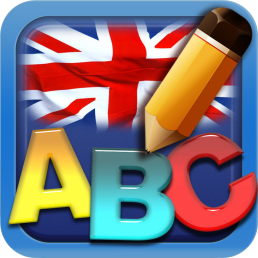 6. Презентационные умения и навыки: •	навыки монологической речи;•	умение уверенно держать себя во время выступления;•	артистические умения;•	умение использовать различные средства наглядности при выступлении;•	умение отвечать на незапланированные вопросы.
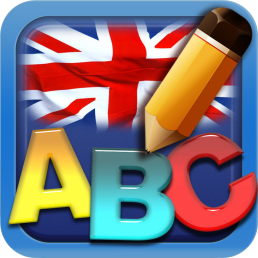 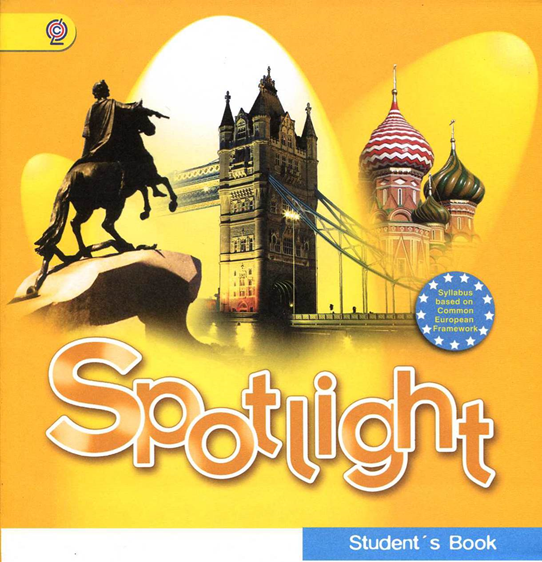 В нашей школе при обучении английскому языку мы используем учебно-методический комплект (УМК) «Английский в фокусе» («Spotlight»).
Это совместное издание издательства «Просвещение» и британского издательства «Express Publishing», предназначенный в качестве учебника английского языка для общеобразовательной школы.
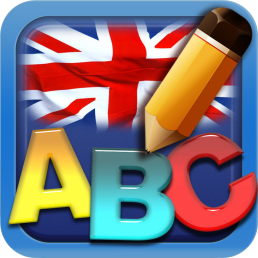 Модуль 1. School days.Можно предложить исследование. Этапы:1. Определение узкой темы согласно общей теме модуля: «My favourite school subject».2. Формулирование варианта проблемы.Наводящие вопросы: What’s your favourite school subject(s)? Why do you like it (them)? Do you know what school subjects other (older/younger) students (your classmates) like? Why? It is interesting to find out, isn’t it? И другие вопросы.
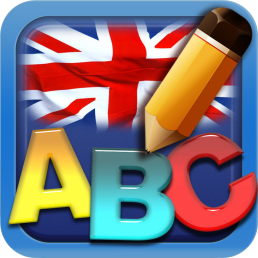 3. Обсуждение методов исследования.Выслушать предложения, выбрать лучший вариант. В данном проекте наиболее целесообразно использовать анкету-опросник. Можно составить вопросы вместе на уроке, можно предложить в качестве домашнего задания, на следующем уроке обсудить и составить анкету. Например: What is your name?; How old are you?; What class are you in?; What is your favourite subject(s)? Why?
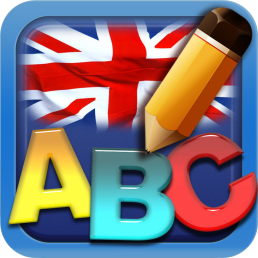 4. Самостоятельная работа учащихся.Учащиеся проводят сбор информации. Можно разделить на пары или мини-группы и провести исследование в целом (составить рейтинг предметов) или по возрастным категориям, отдельно среди мальчиков и девочек (по желанию). Безусловно, необходимо курирование учителем. Можно договориться о проведении опроса с учителями или учащимися.
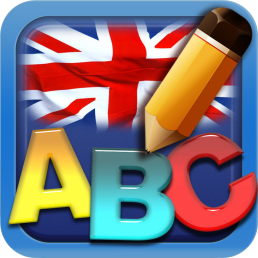 5. Анализ результатов, их оформление.Это может быть презентация, доклад, и др. Все зависит от подготовленности учащихся и их желания. Определенно данное исследование должно быть обнародовано, то есть необходимо представить результаты исследования другим учащимся.
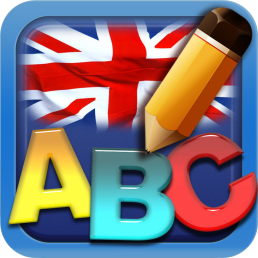 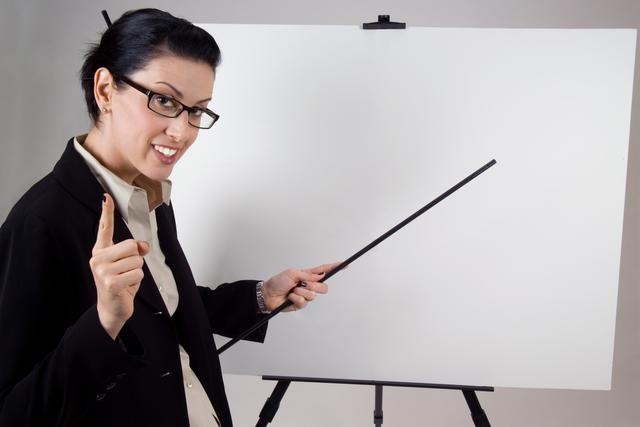 Расскажи мне – и я забуду. Покажи мне – и я вспомню. Дай мне сделать – и я запомню.

Конфуций
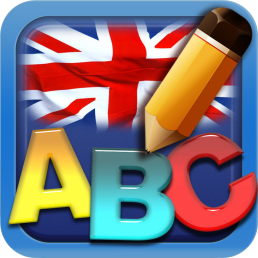 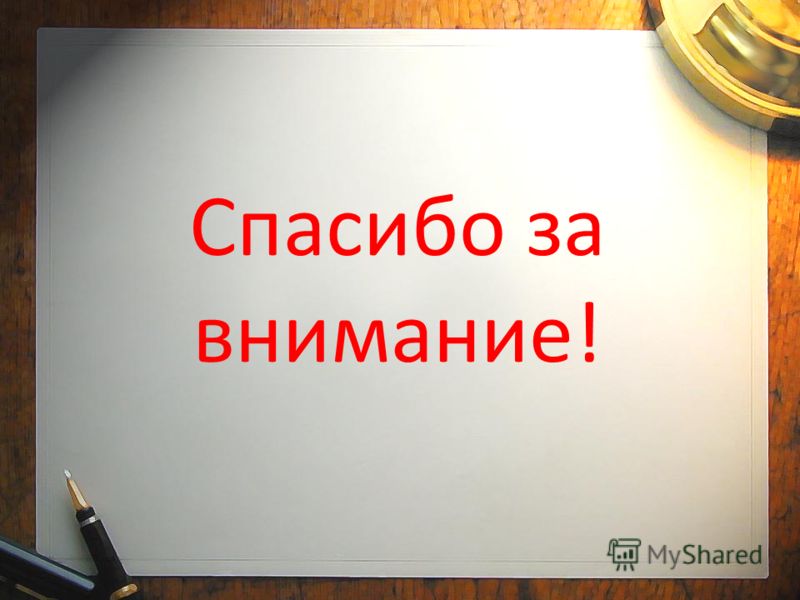